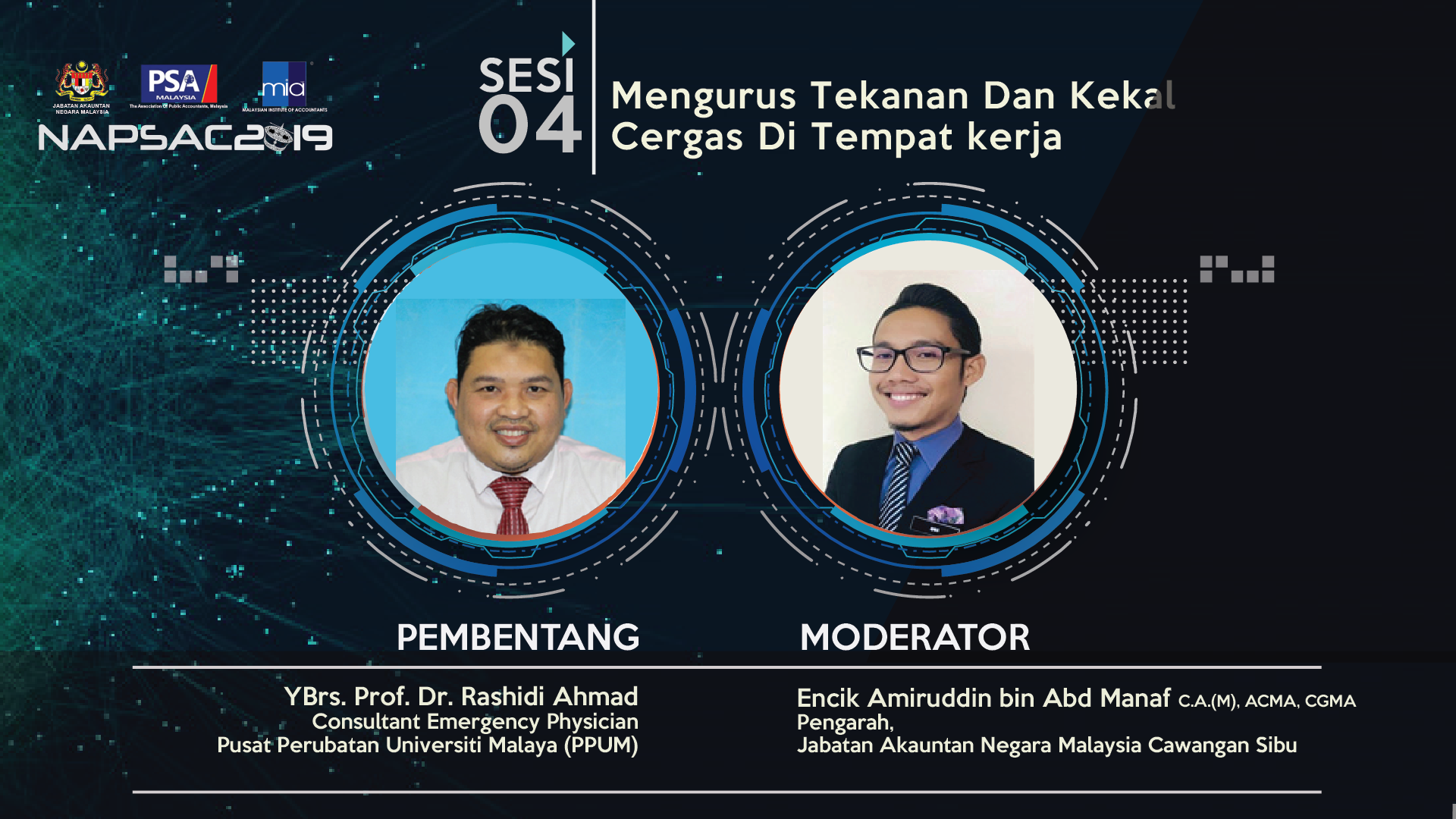 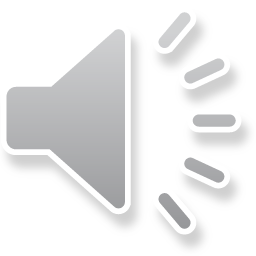 STRESS MANAGEMENT AT WORKPLACE
PROF. DR. RASHIDI AHMAD
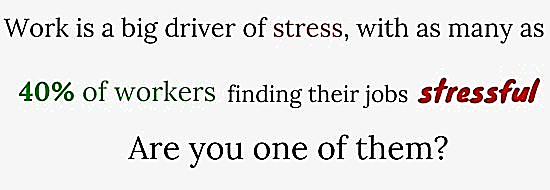 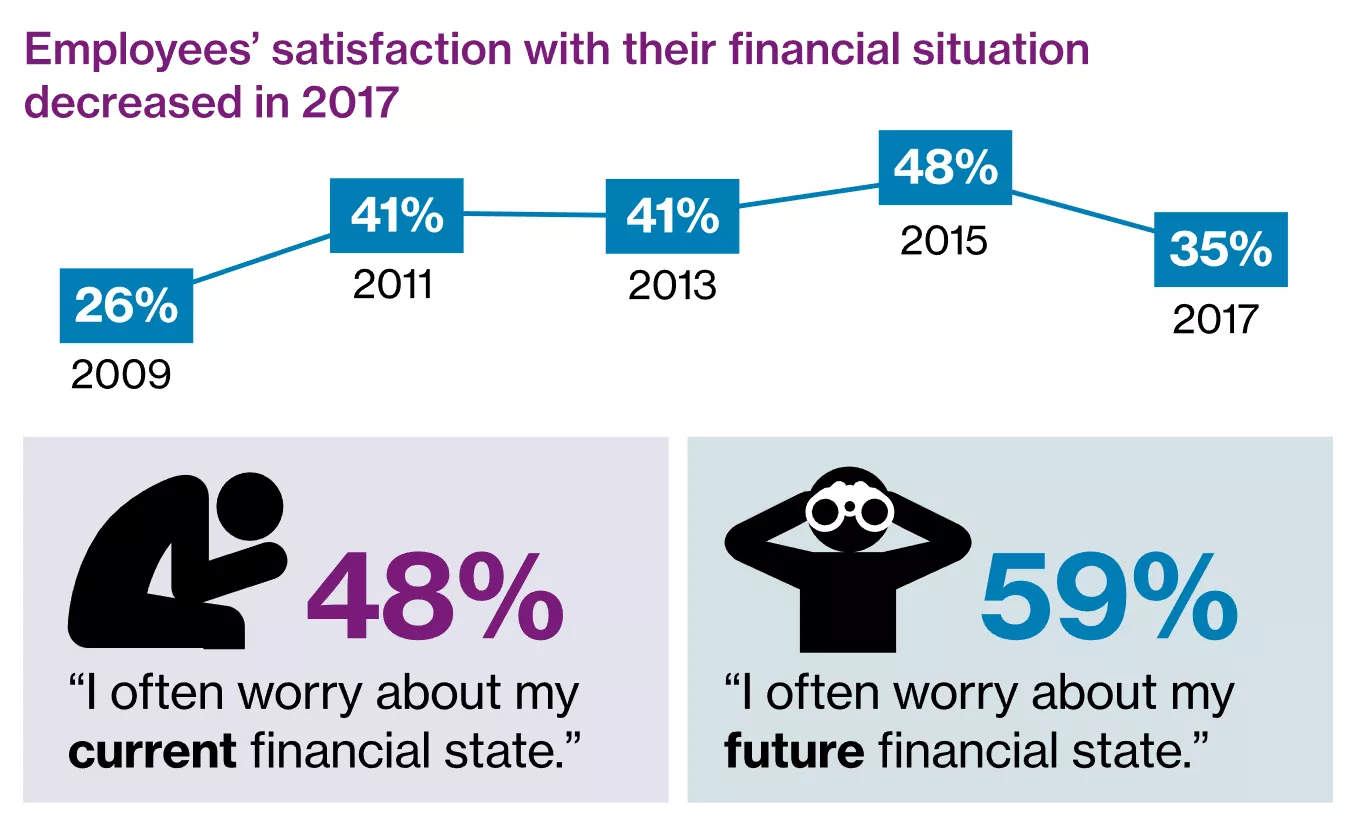 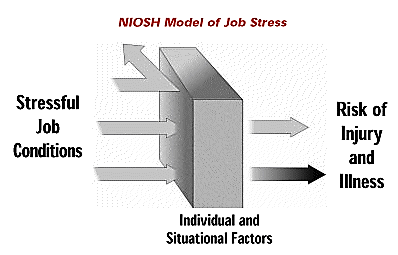 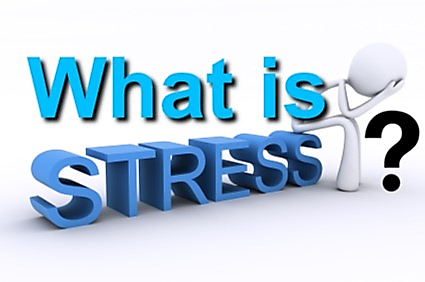 Stress = unexpected reality
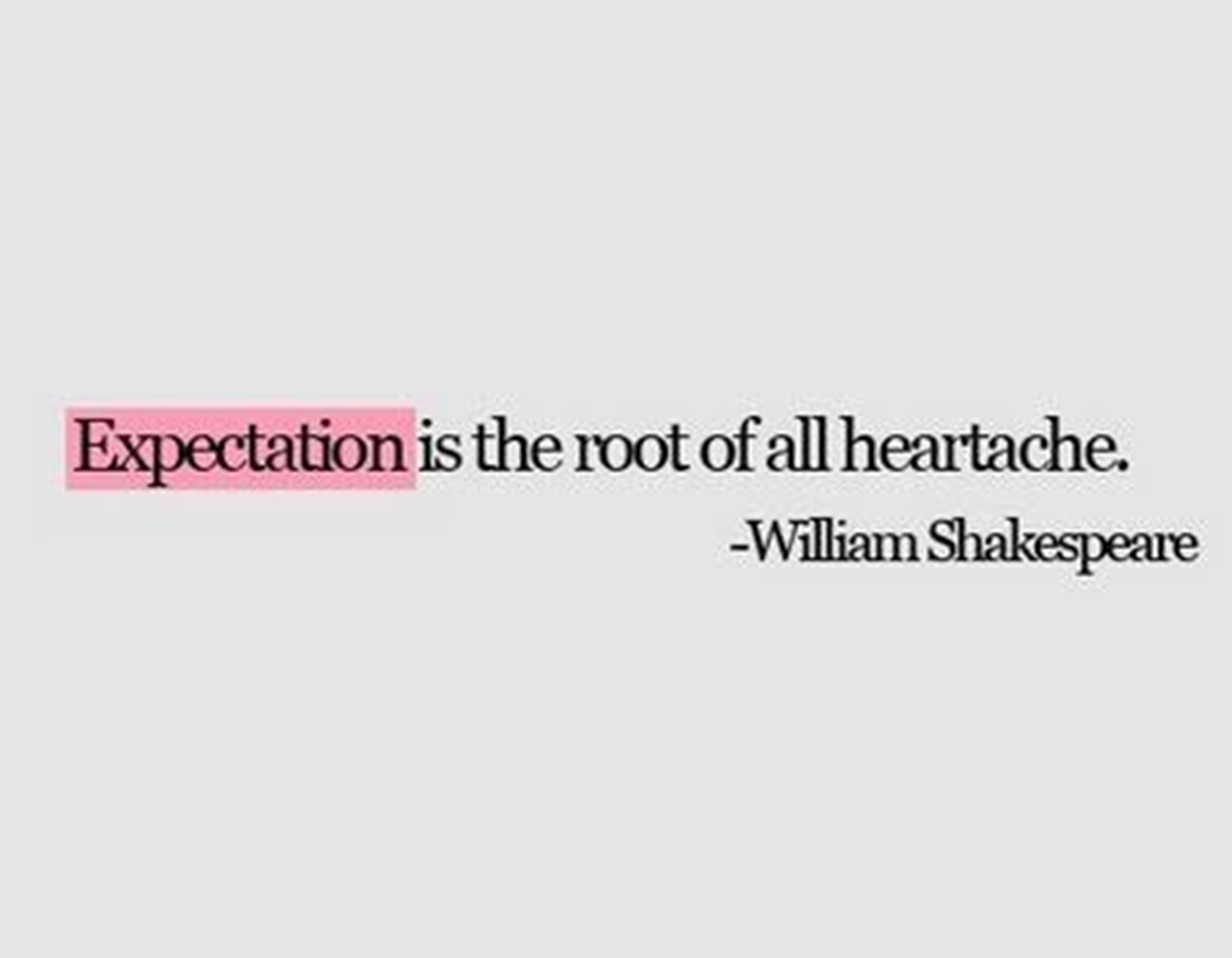 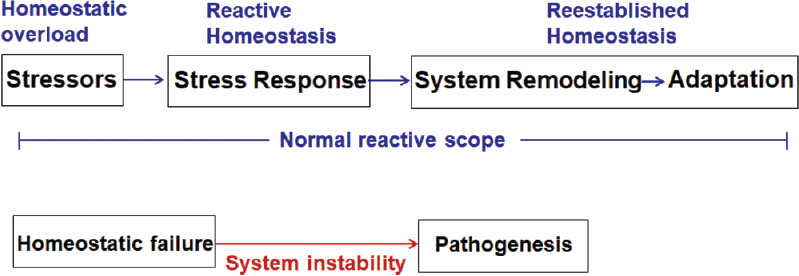 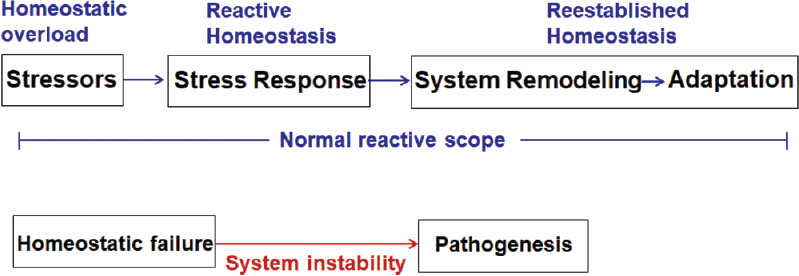 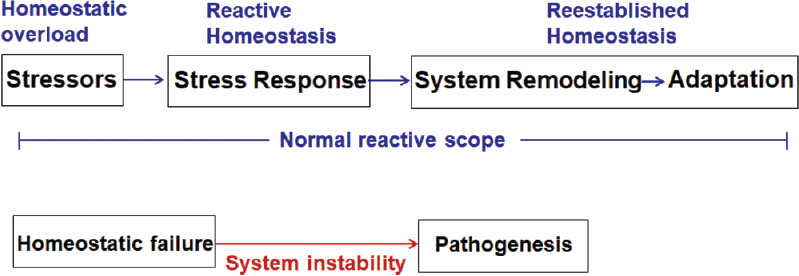 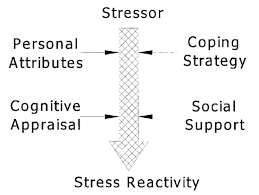 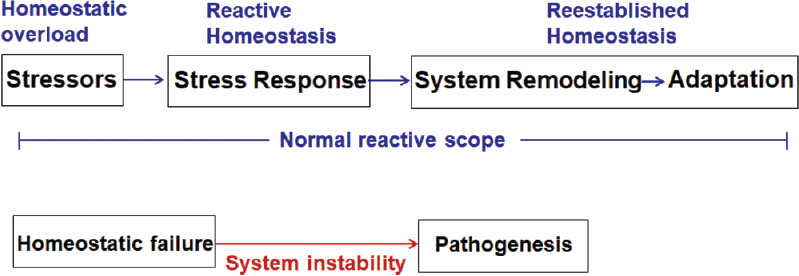 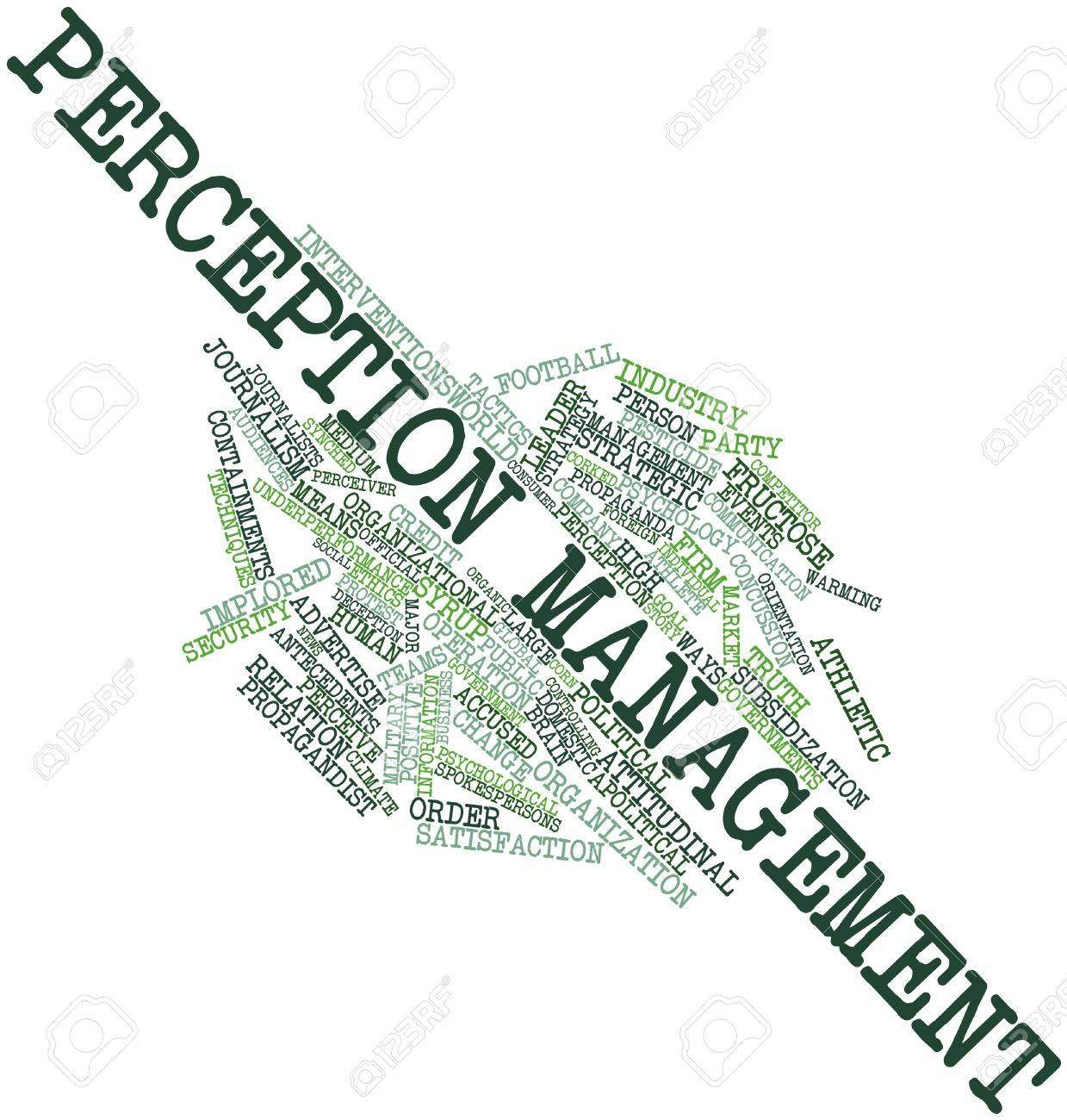 Stress management
Stressor  +  negative Perception = STRESS
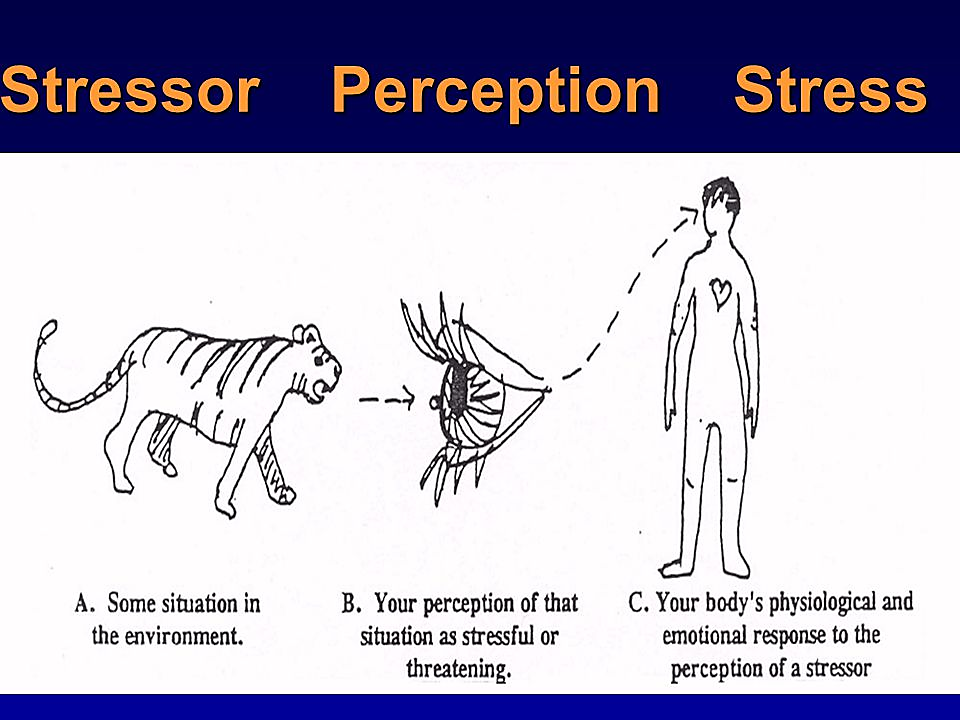 Stressor is bad!
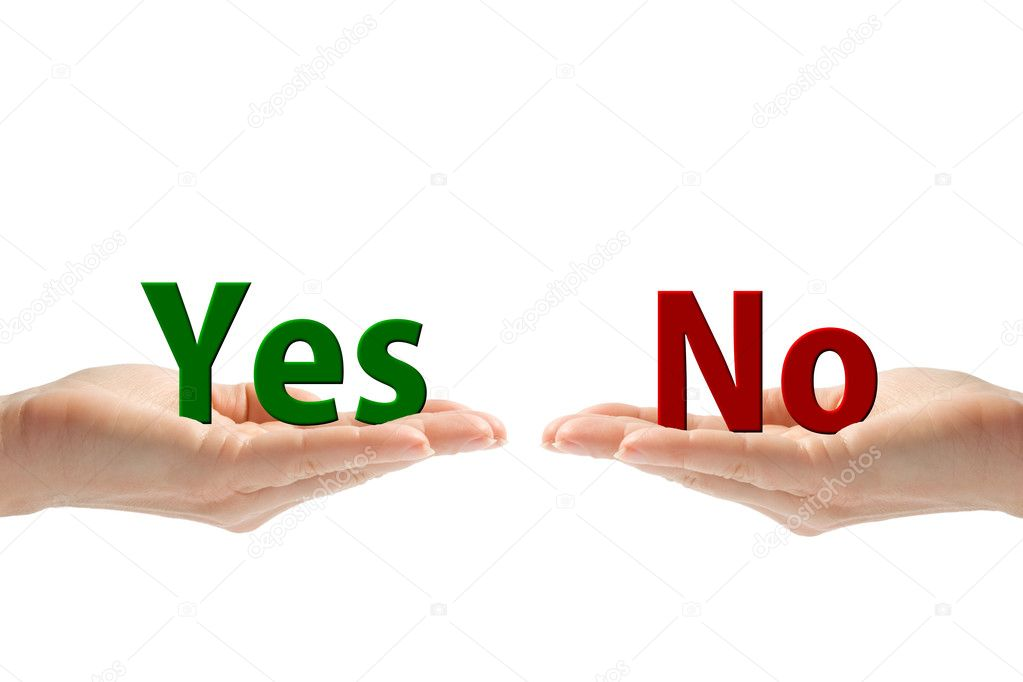 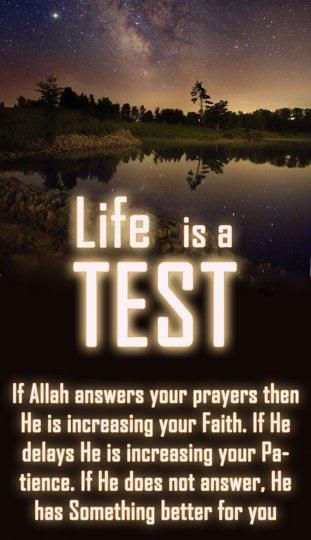 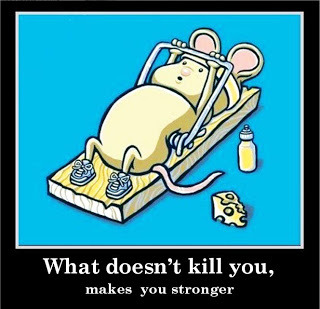 Stress is bad!
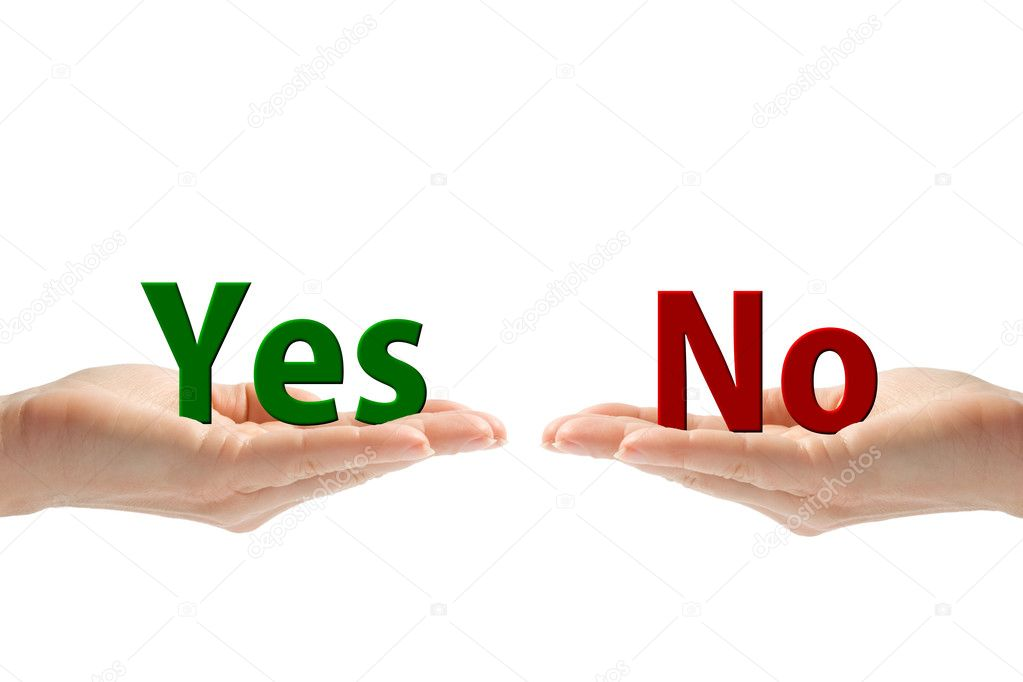 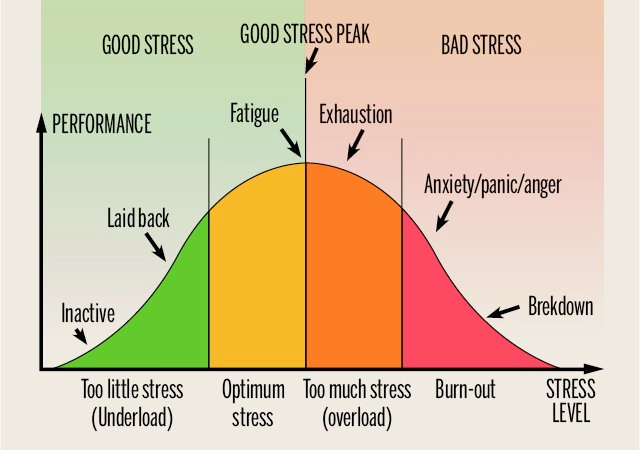 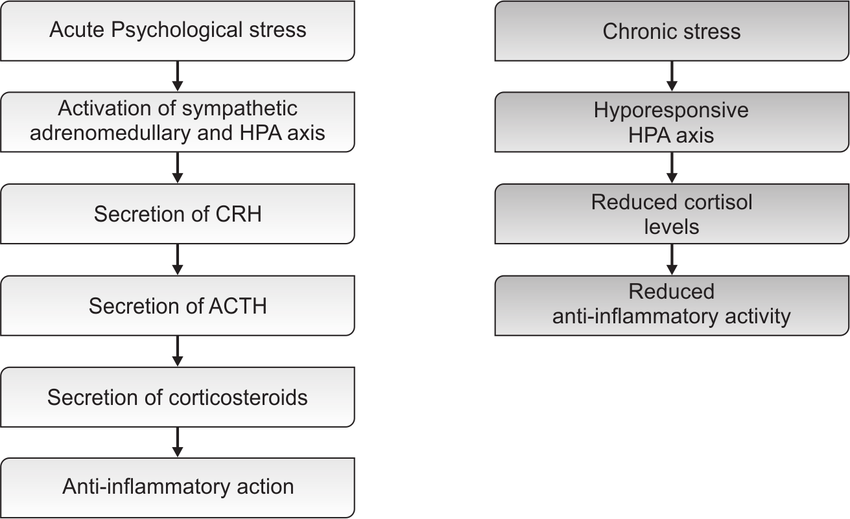 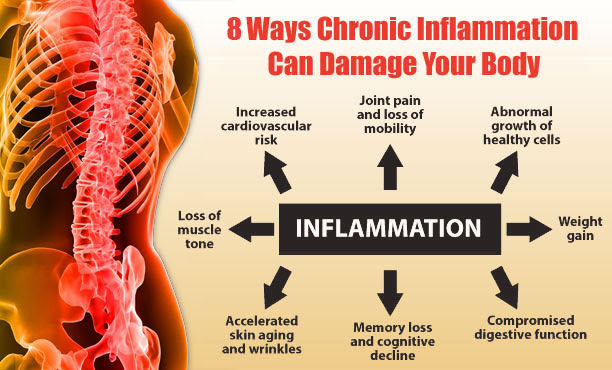 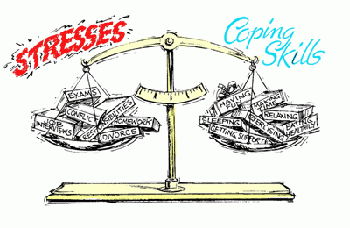 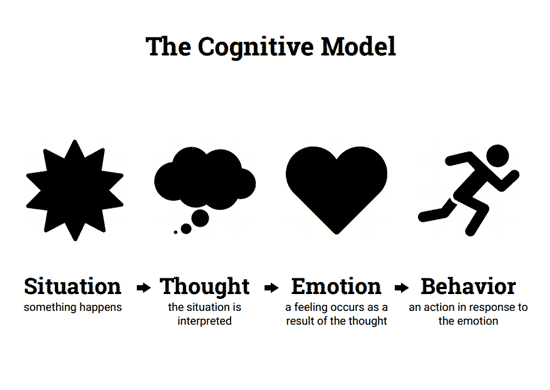 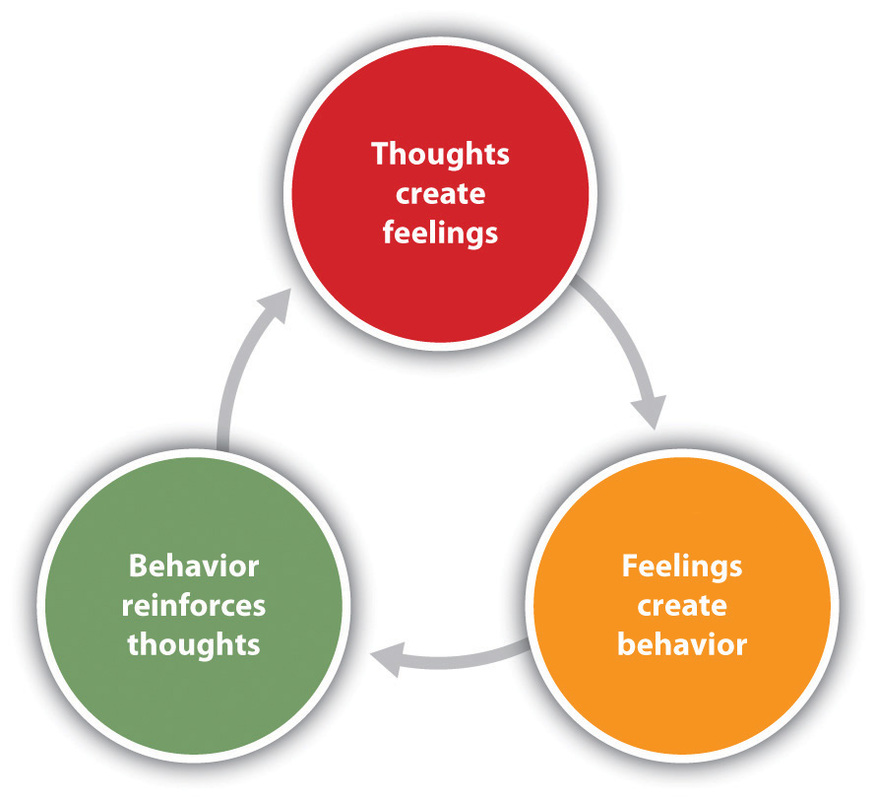 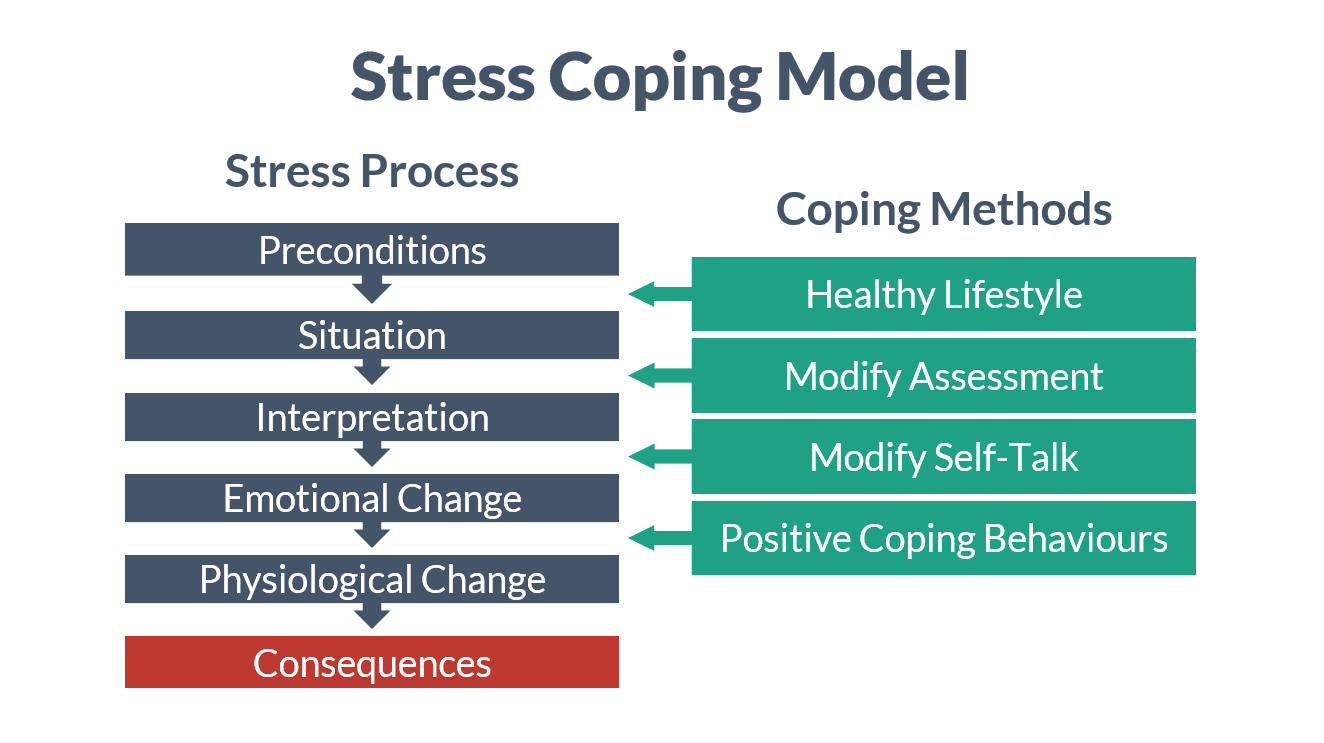 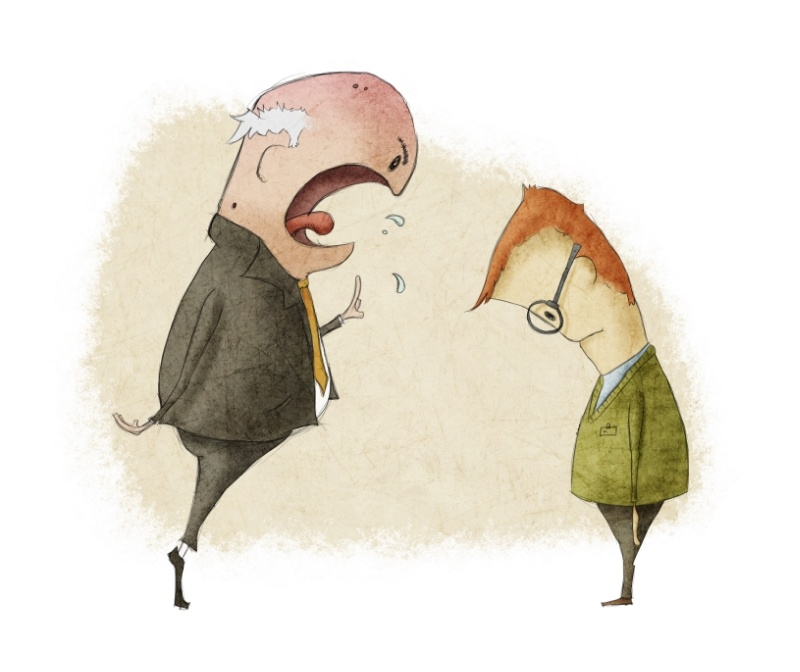 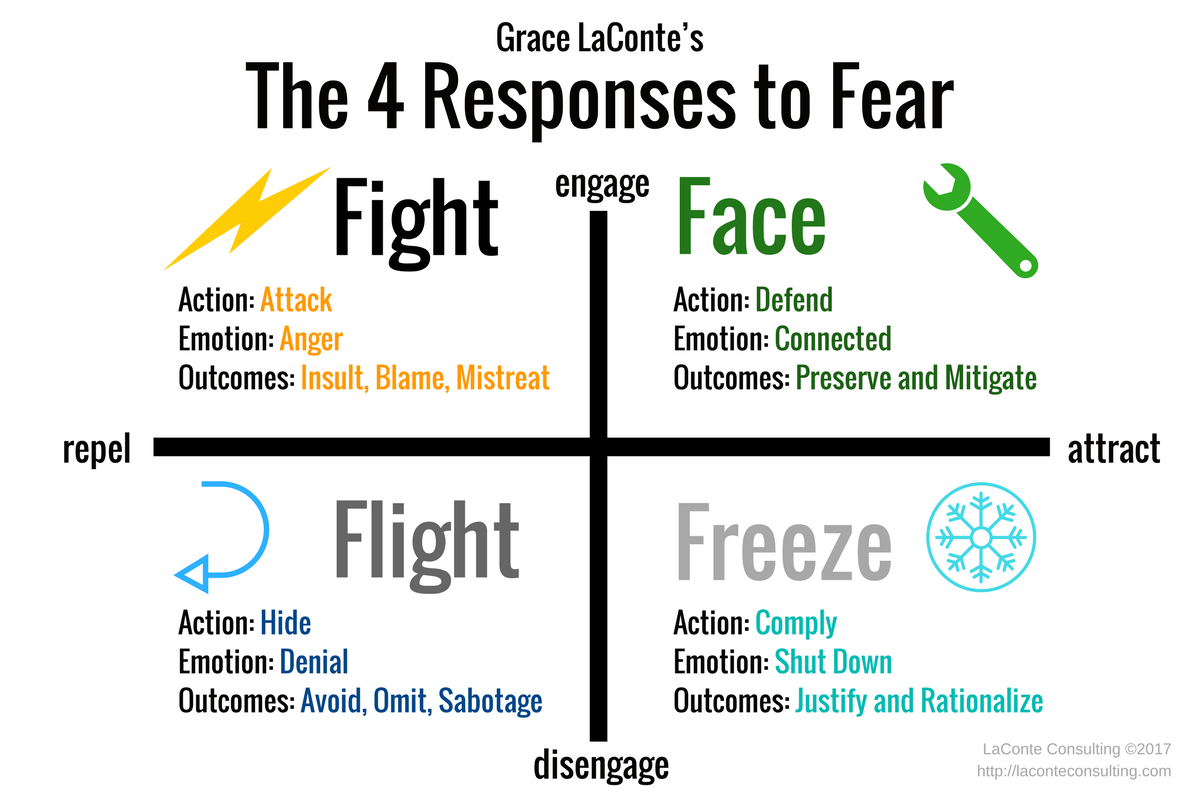 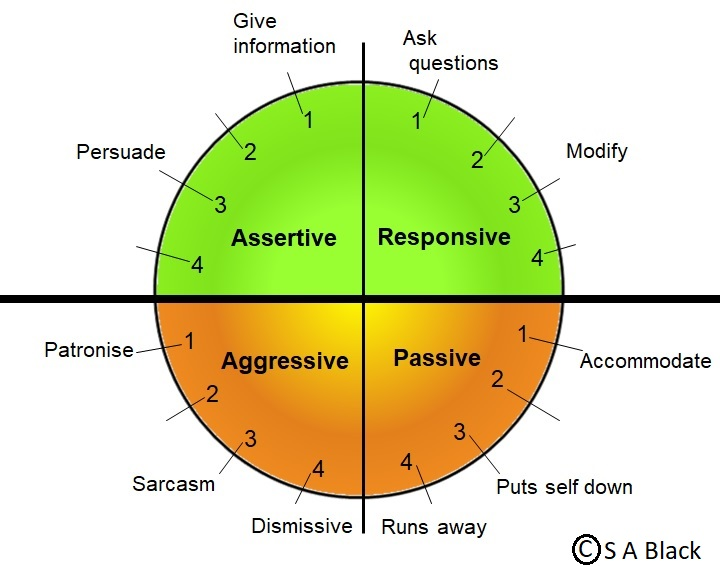 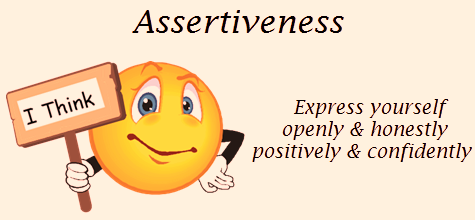 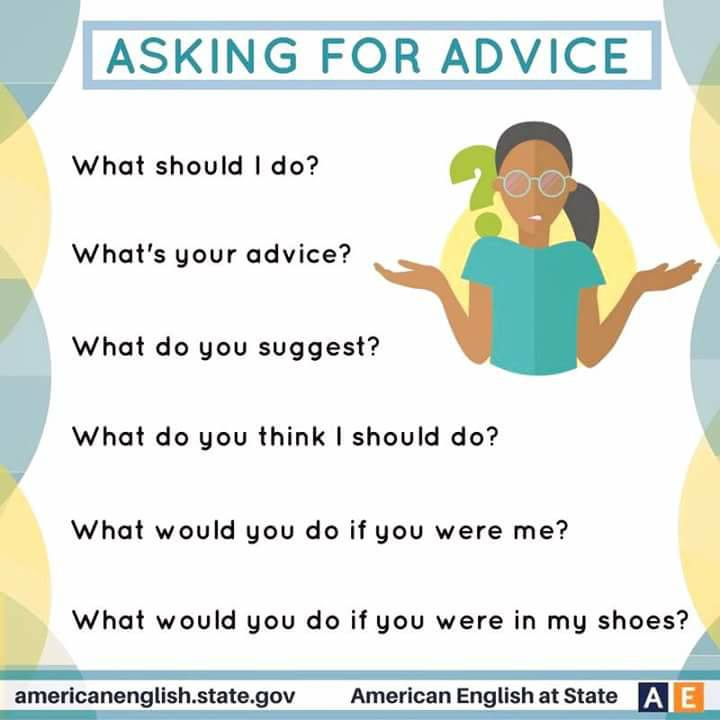 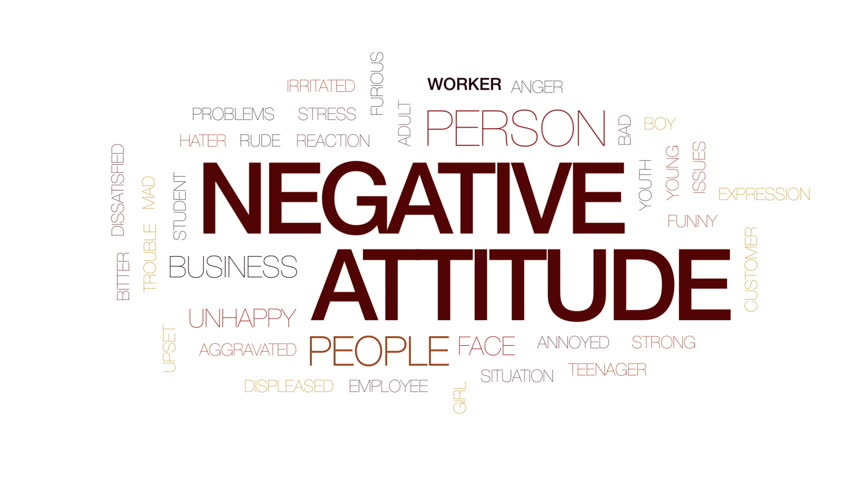 Self perception
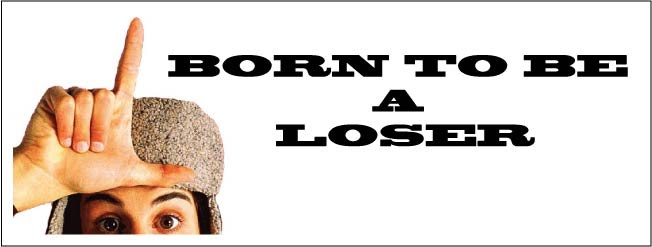 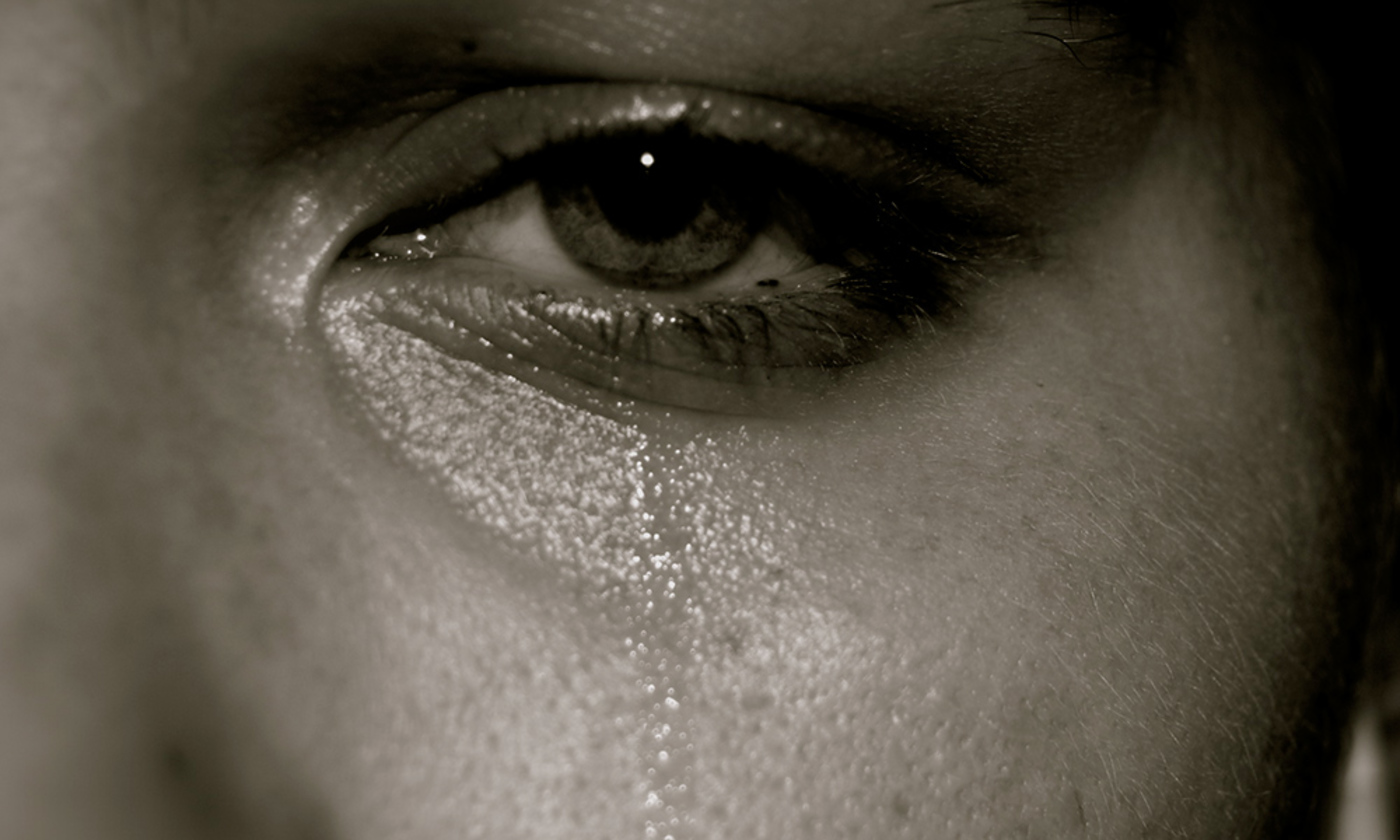 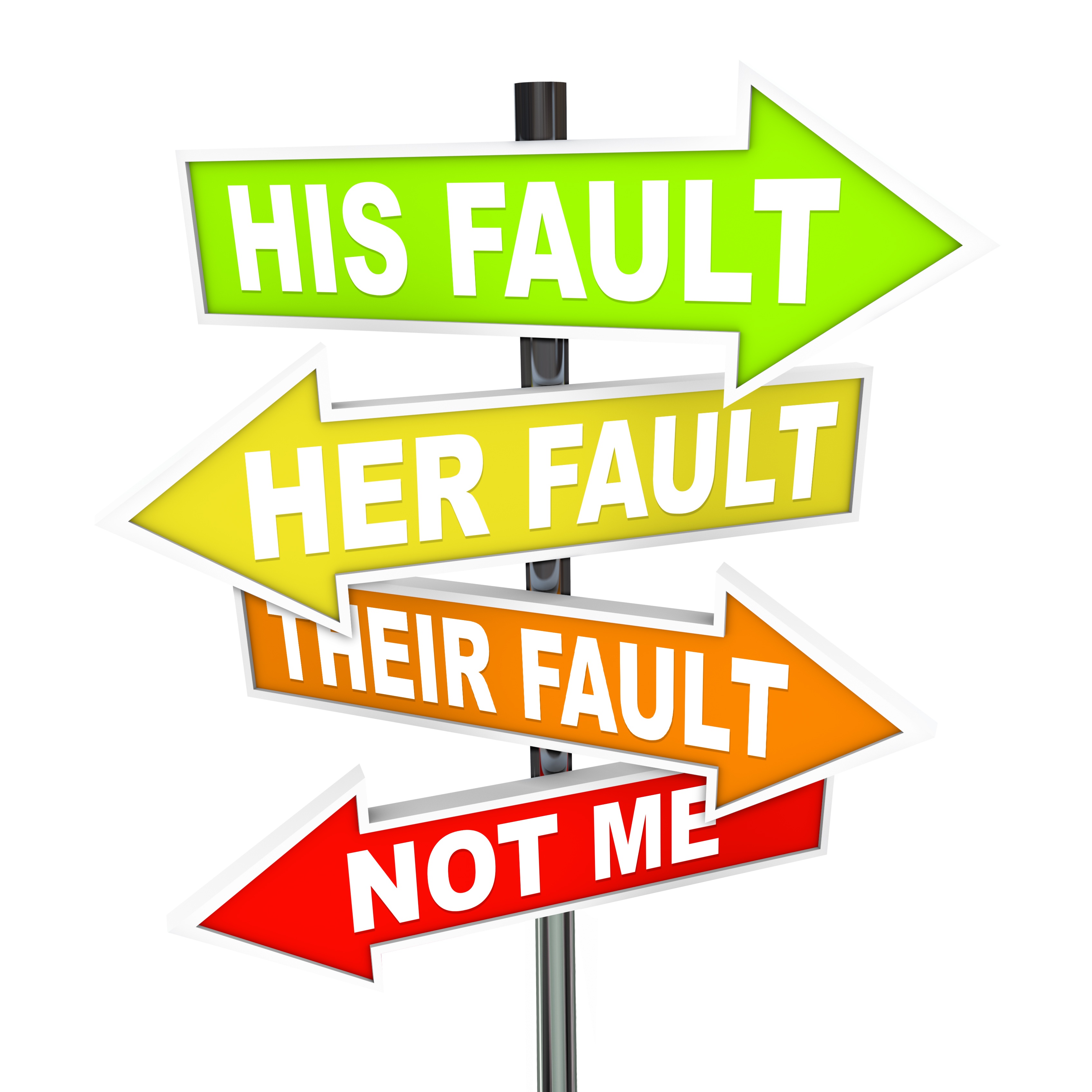 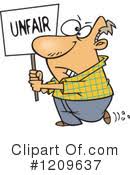 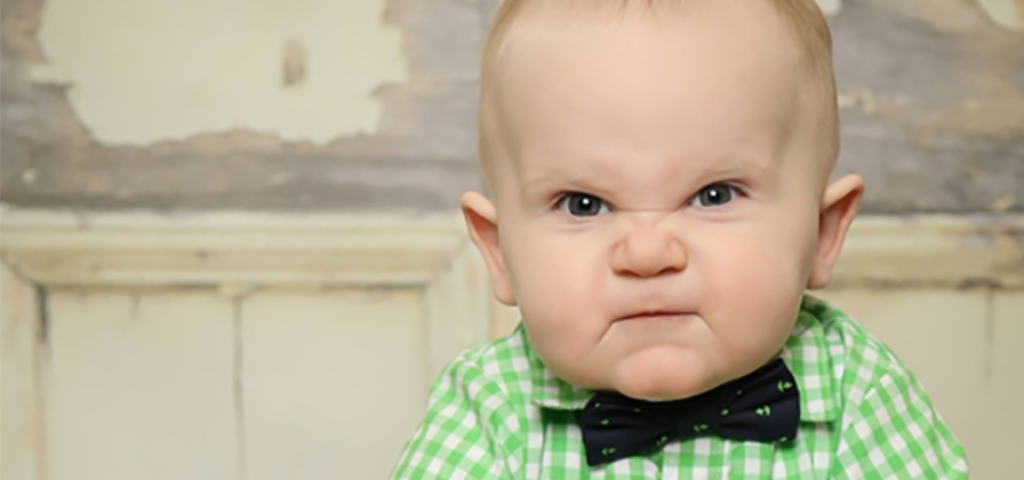 Perception of future life
If….

Will…

May…

What is going to happen…
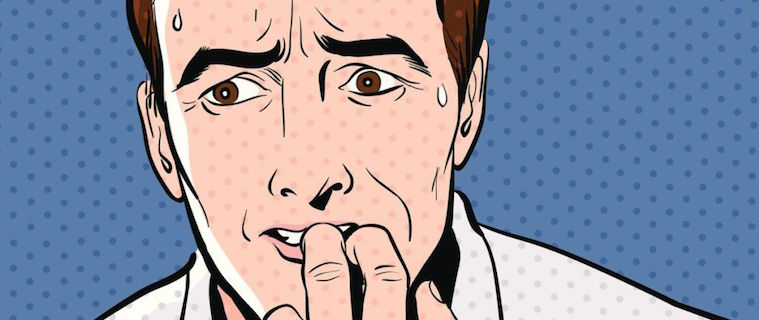 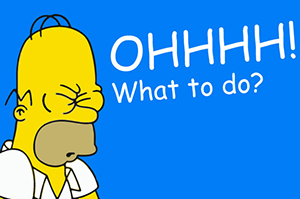 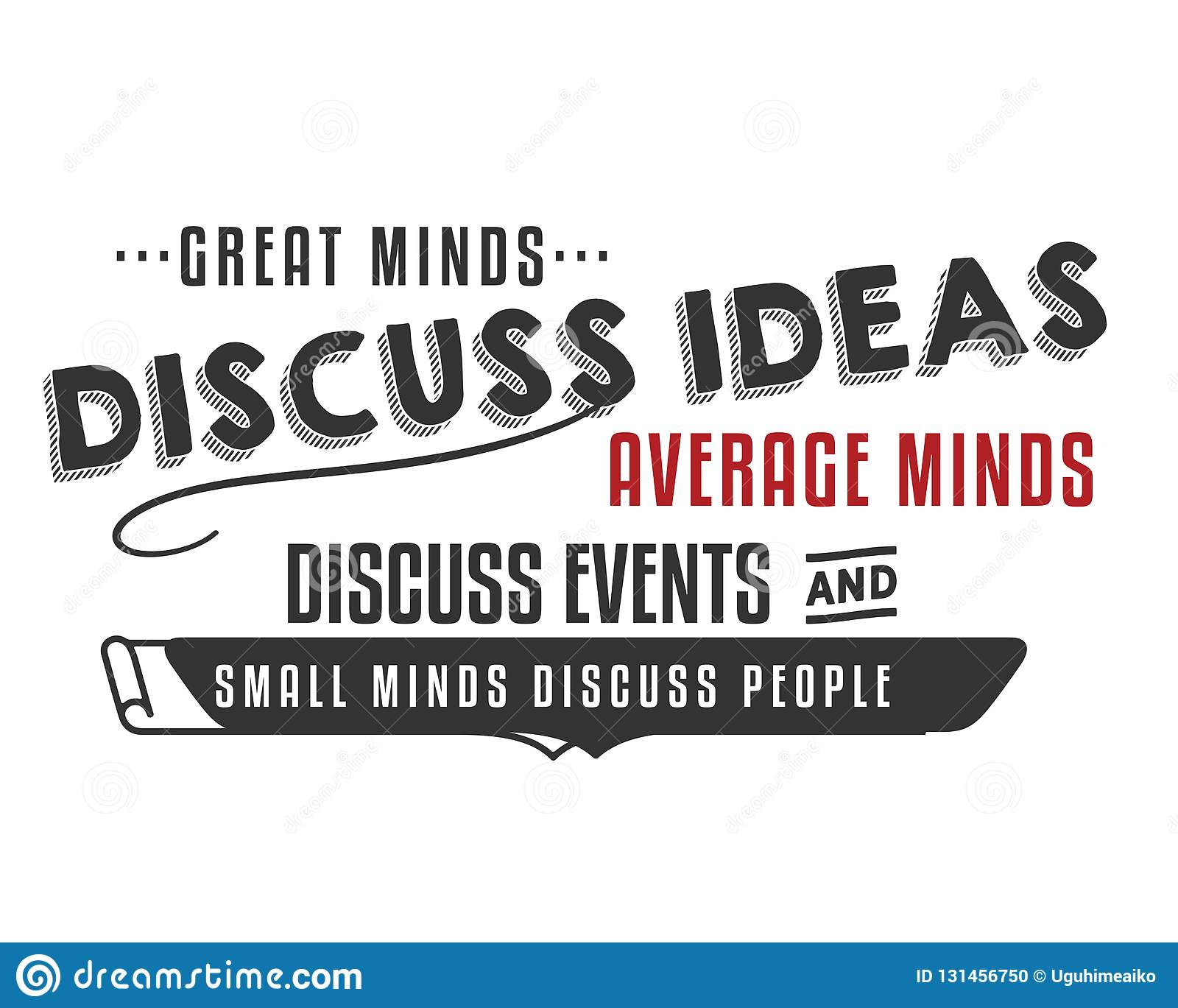 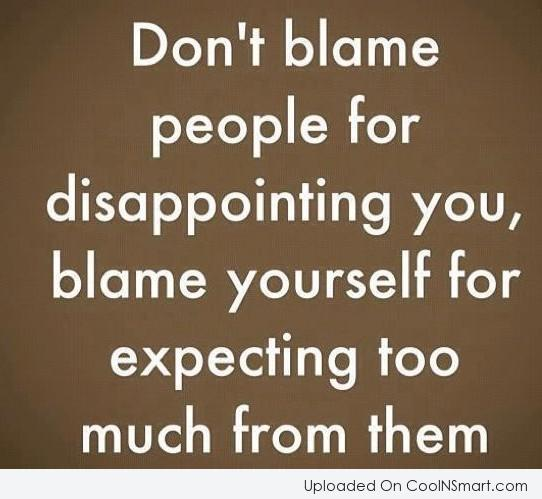 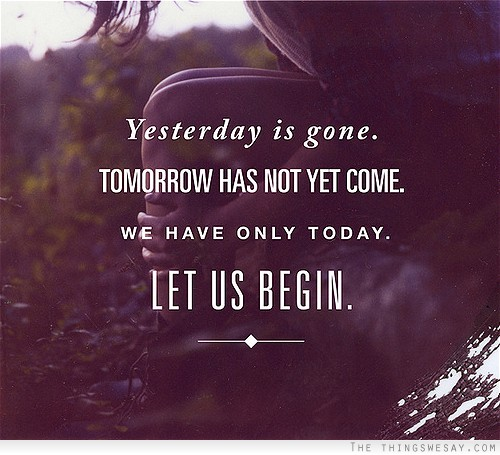 Cognitive restructuring
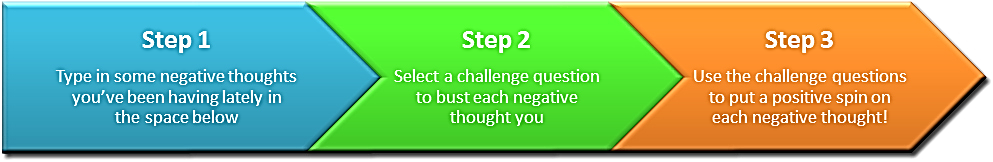 Self perception score
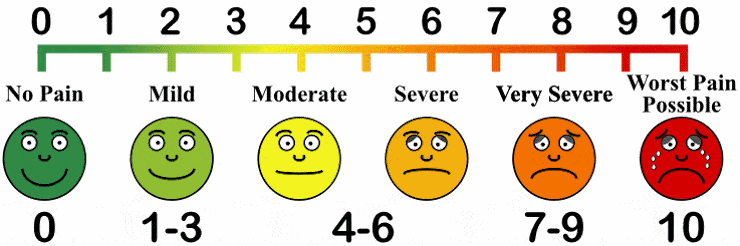 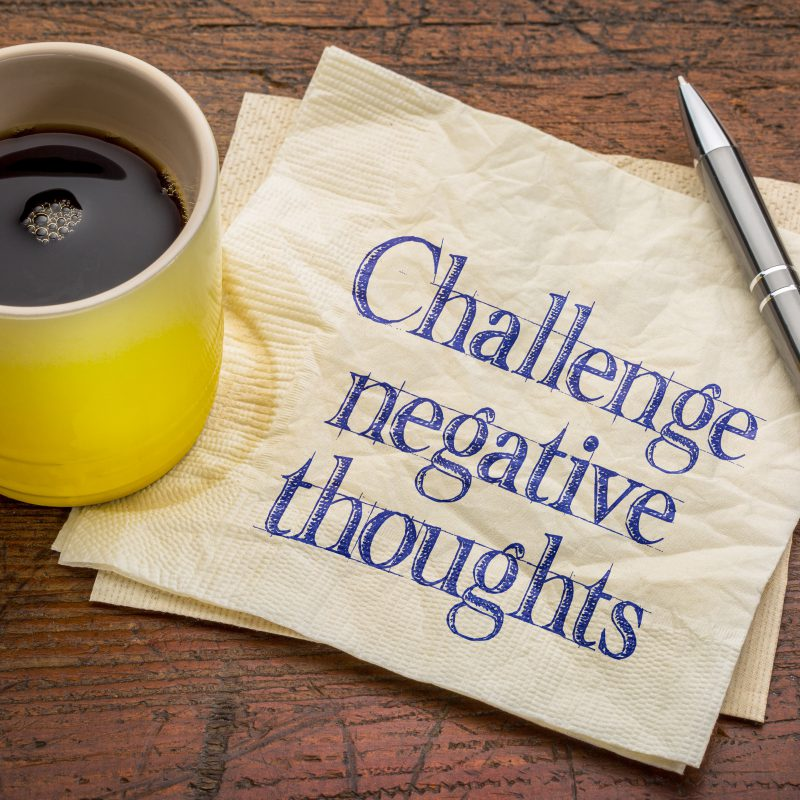 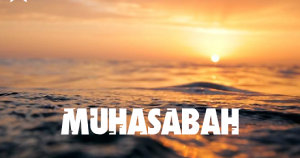 What is the evidence?
Is it really matter?
Am I making errors of thinking?
What are the alternative views?
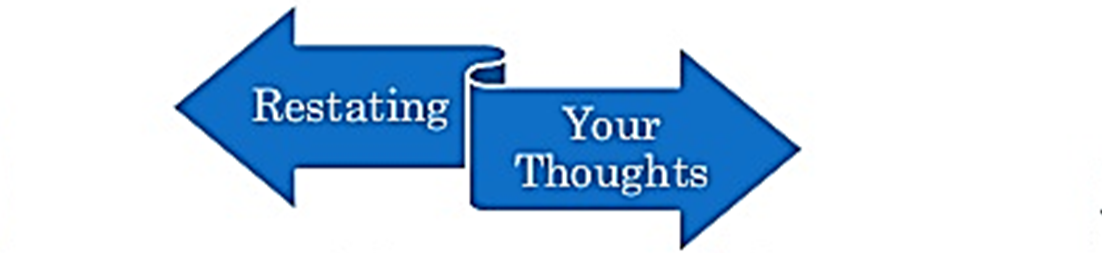 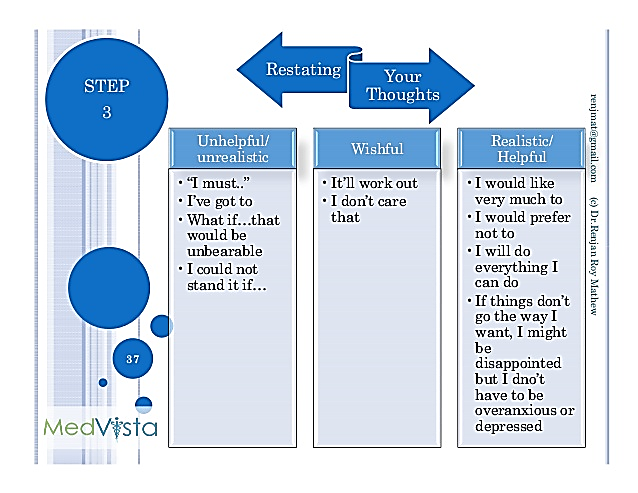 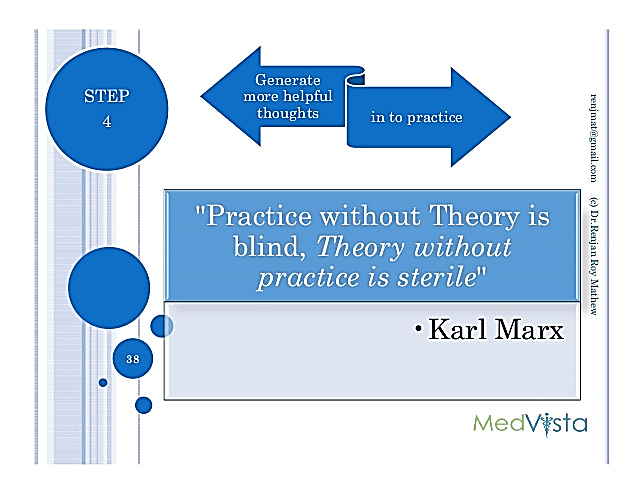 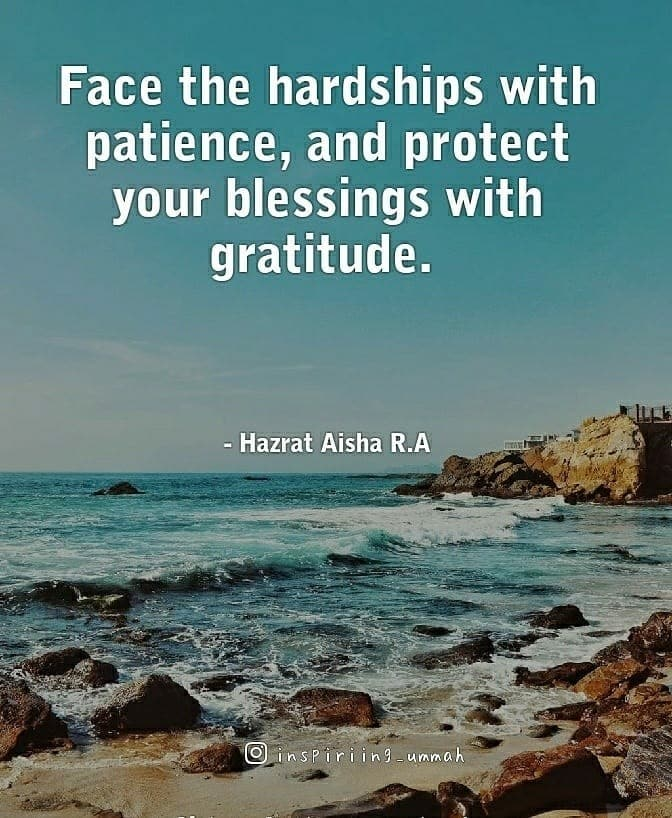 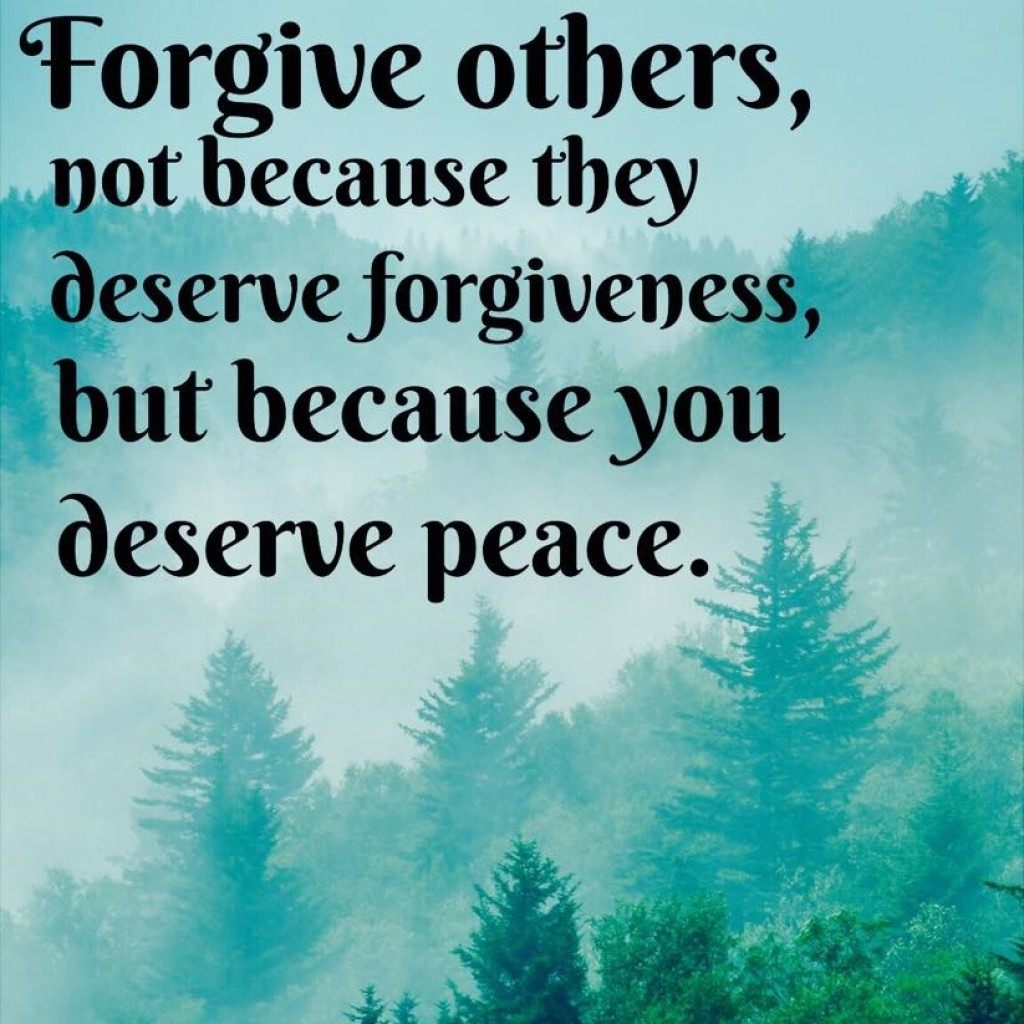 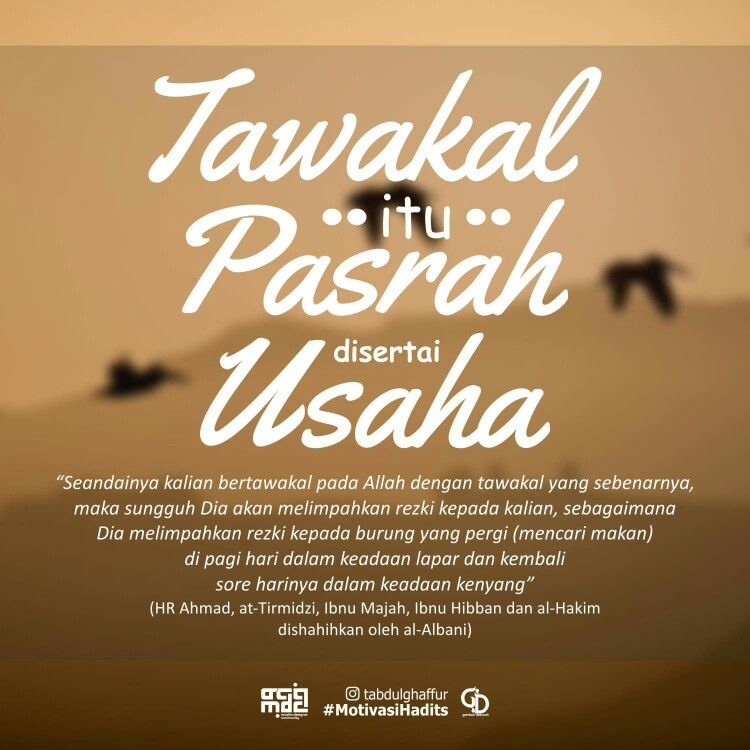 Dr. Weil's Breathing Exercises
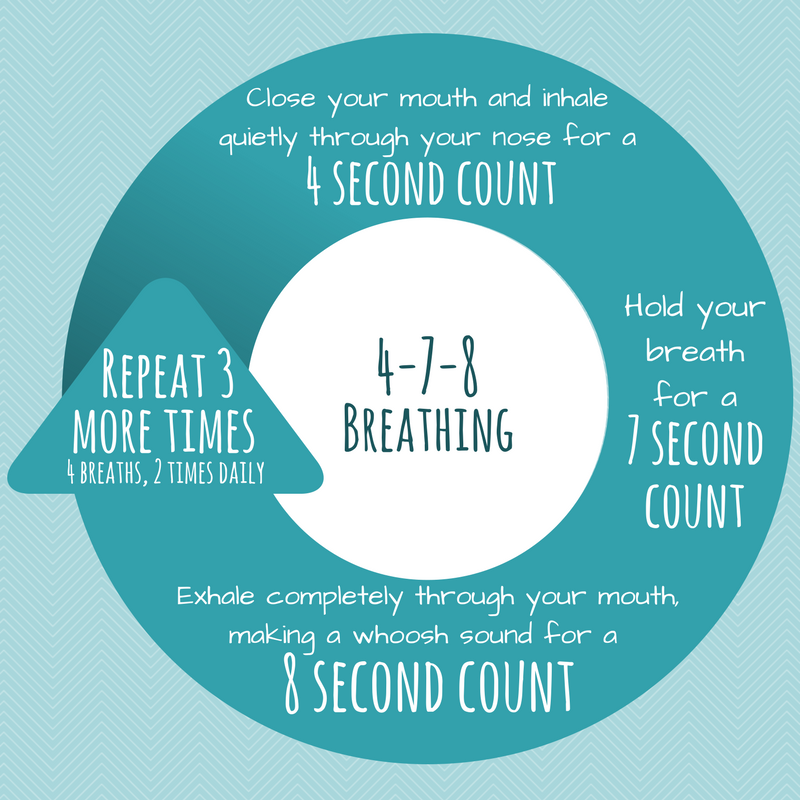 Rest your tongue behind 
front teeth
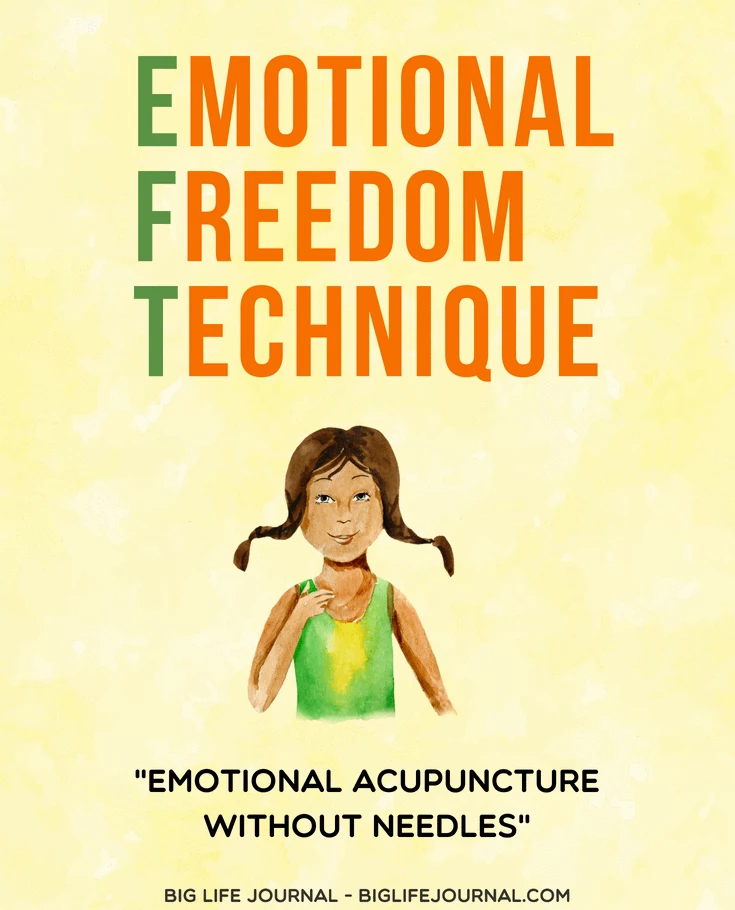 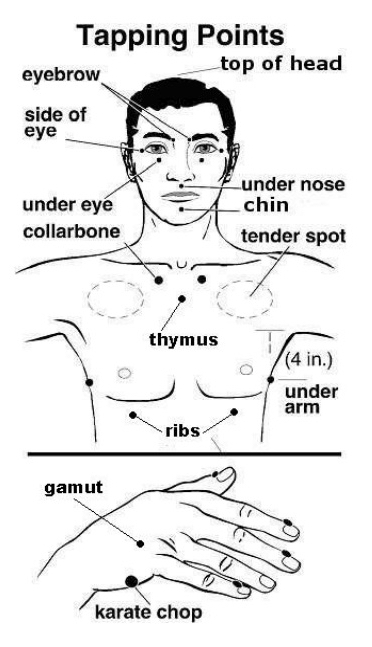 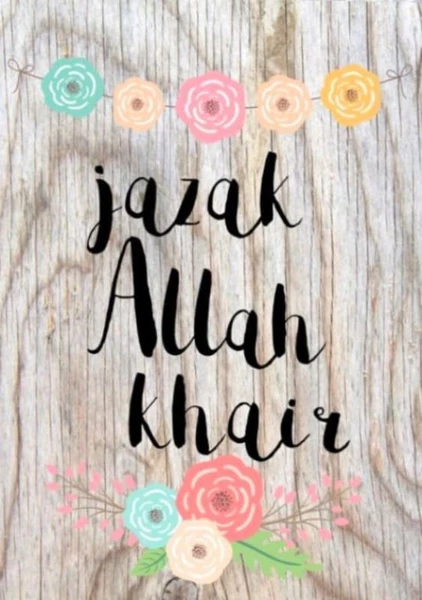 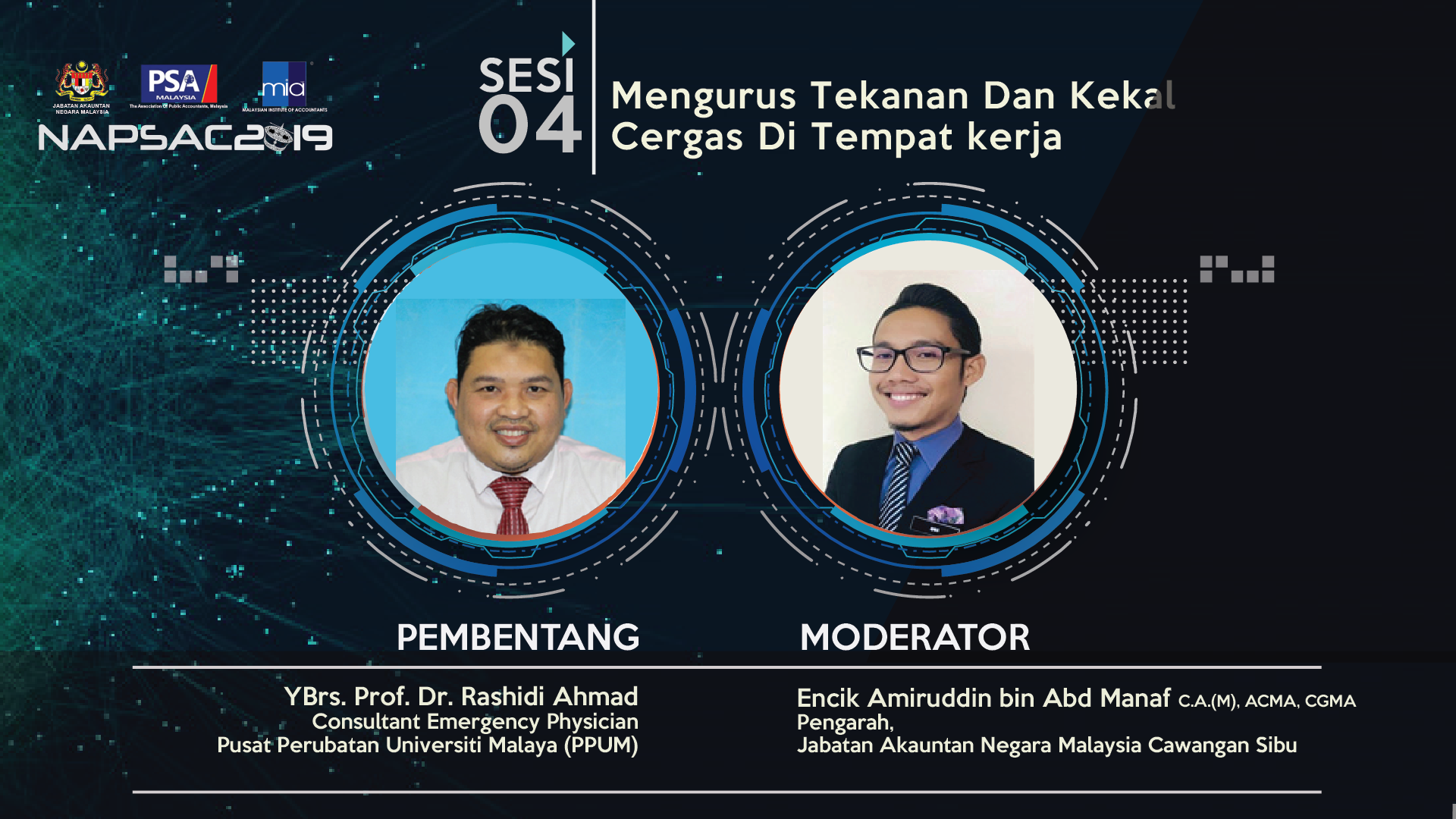 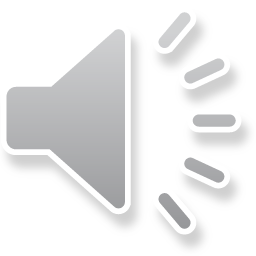